کتابهای خریداری شده  شهریور ماه     1393
تهیه و تنظیم : فاطمه مستاجر
شهریورماه   93
Implants in Clinical Dentistry/                     Richard M. Palmer        2011
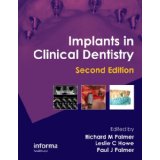 تازه های کتاب شهریورماه   93
Integrated Clinical Orthodontics/                                    Vinod Krishnan    2012
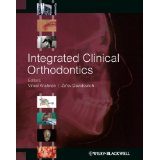 تازه های کتاب شهریورماه   93
Head and Neck Radiology /                 Anthony A. Mancuso     2010
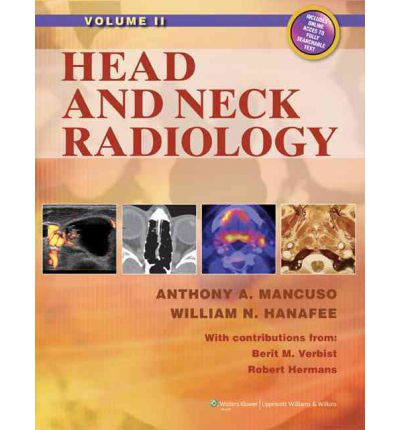 تازه های کتاب شهریورماه   93
Handbook of Pediatric Dentistry/                             Angus C. Cameron      2013
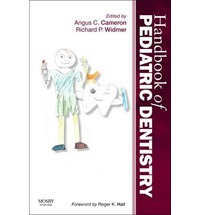 تازه های کتاب شهریورماه   93
Esthetics and Biomechanics in Orthodontics/      Nanda, Ravindra                    2015
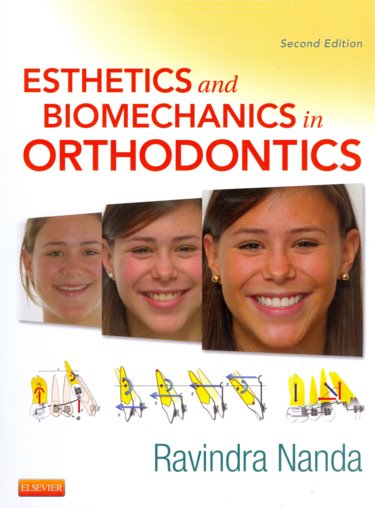 تازه های کتاب شهریورماه   93
Clinical Maxillary Sinus Elevation Surgery/ Daniel W. K. Kao                    2014
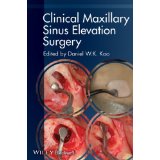 تازه های کتاب شهریورماه   93
Essentials of Dental Radiography and Radiology/   Eric Whaites   2013
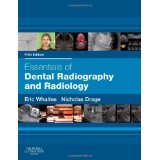 تازه های کتاب شهریورماه   93
Fixed Prosthodontics: Principles and Clinics Hardcover/              H. W. Anselm Wiskott                        2011
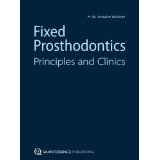 تازه های کتاب شهریورماه   93
Infection Control and Management of Hazardous Materials /                    Chris H. Miller          2013
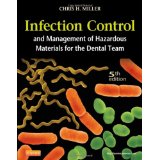 تازه های کتاب شهریورماه   93
Dental CT: Third Eye in Dental Implants / Prashant P. Jaju            2013
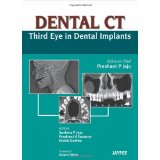 تازه های کتاب شهریورماه   93
Temporomandibular Disorders /            Robin Gray                   2011
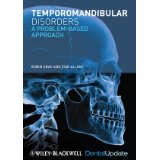 تازه های کتاب شهریورماه   93
Handbook of Cephalometric Superimposition/  Herman S. Duterloo                      2011
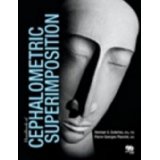 تازه های کتاب شهریورماه   93
Self-Ligating Brackets in Orthodontics/                          Ludwig, Bjoern      2012
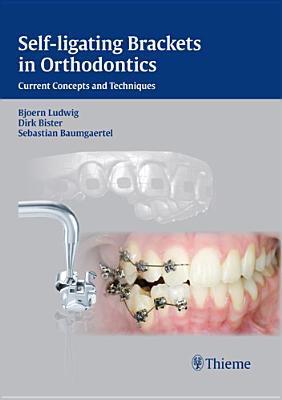 تازه های کتاب شهریورماه   93
Photography in Dentistry/                  Pasquale Loiacono          2012
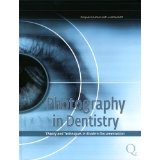 تازه های کتاب شهریورماه   93
Traumatic Dental Injuries: A Manual /Jens O. Andreasen                           2011
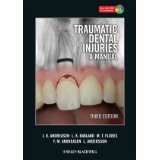 تازه های کتاب شهریورماه   93
Adult Orthodontics /Birte Melsen                                            2012
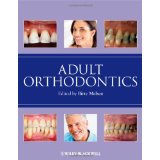 تازه های کتاب شهریورماه   93
Clinical Cases in Pediatric Dentistry /Amr M. Moursi           2012
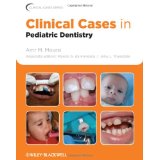 تازه های کتاب شهریورماه   93
Clinical Cases in Orthodontics /Martyn T. Cobourne          2012
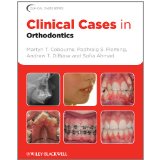 تازه های کتاب شهریورماه   93
Dental Implant Prosthetics/                          Carl E. Misch     2015
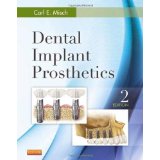 تازه های کتاب شهریورماه   93
maxillofacial Rehabilitation/   Dr John Beumer        2011
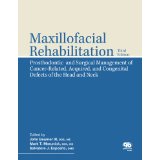 تازه های کتاب شهریورماه   93
Endodontics: Principles and Practice/   Mahmoud Torabinejad            2014
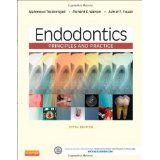 تازه های کتاب شهریورماه   93
Introduction to Dental Materials/                     Richard Van Noort      2013
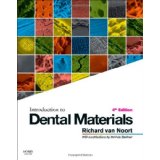 تازه های کتاب شهریورماه   93
Carranza’s Clinical Periodontology/           Michael G. Newman           2015
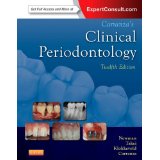 تازه های کتاب شهریورماه   93